Atelier sur la Géo-activation du Système d'Information Sanitaire (SIS) et l'Utilisation des Systèmes d’Information Géographique (SIG) en Afrique Francophone
Exercice 4 - Préparation des données statistiques pour créer une carte thématique dans un SIG (QGIS)
9 novembre 2023
Saly, Sénégal
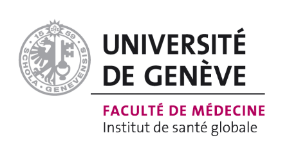 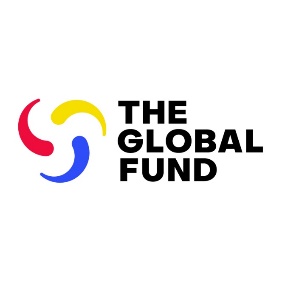 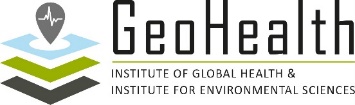 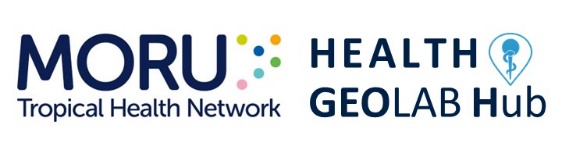 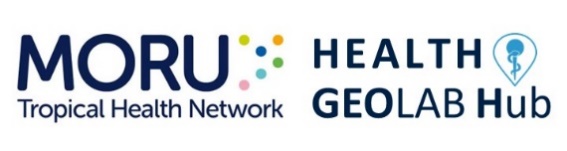 Rappel et objectifs de l’exercice 4
Rappel
Les données utilisées dans cet exercice sont fictives et créées uniquement pour faciliter les exercices de ce cours. Les différents objets géospatiaux ne sont pas liés à un emplacement ou à des infrastructures qui existent dans le monde réel.
Objectifs
Les objectifs de cet exercice sont d'apprendre à :
Appliquer les enseignements tirés de la Séance 18
Préparer les données statistiques en vue de leur utilisation dans un logiciel SIG, QGIS dans le cas présent (le même processus est applicable pour ArcMap)
2
Quelle est l'histoire ?
Nous sommes en avril 2025
Le nombre de cas de paludisme ont augmenté dans la province de Tolkien depuis le début de l’année et 315 cas positifs ont déjà été identifiés depuis le 1er janvier 2025.
Le ministère de la Santé, par l'intermédiaire de l’office provincial de la santé, veut mener des activités dans la Province.
En tant que gestionnaire de données/responsable SIG du bureau provincial de la santé, vous avez été chargé(e) de créer une carte indiquant le nombre de cas de paludisme au cours des trois derniers mois :
Par établissement de santé (lieu d’identification des cas)
Par Barangay (lieu d’habitation des personnes infectées)
3
Demande reçue pour une carte
But: Soutenir les activités en cours de contrôle et d'élimination du paludisme 
Audience: Responsable de la surveillance du paludisme au niveau provincial
Contenu:
Nombre de cas de paludisme:
Par lieu d’identification (établissements de santé)
Par lieu d’habitation (Barangay)
Support: Carte au format A4 enregistrée au format PDF
4
De quelles données statistiques avons-nous besoin ?
Afin de créer la carte thématique demandée il nous faut:
Un fichier Excel avec le nombre total de cas (315) par établissement de santé organisé dans un tableau présentant au moins 3 colonnes:
ID unique de l'établissement de santé
Nom de l'établissement de santé (pour recoupement)
Nombre total de cas depuis le début de 2025
Un fichier Excel avec le nombre total de cas (315) par Barangay organisé dans un tableau présentant au moins 3 colonnes :
unique ID du Barangay
Nom de Barangay (pour recoupement)
Nombre total de cas depuis le début de 2025
5
De quelles données disposons-nous ?
Liste maîtresse des divisions administratives jusqu'au niveau du Barangay (AST)
Liste maîtresse des établissements de santé (DOH)
Rapport sur les cas de paludisme pour les 315 cas positifs identifiés depuis le début de l'année 2025
Les données en question se trouvent dans le dossier MATERIEL_ATELIER \ EXERCICES \ EXERCICE_4\DATA que vous avez téléchargé depuis le Google Drive créé pour l’atelier
Faite une copie du dossier EXERCICE_4 dans le dossier ATELIER que vous créé pendant l’exercice 3 sur votre disque dur D:
6
De quelles données tabulaires disposons-nous ?
Liste maîtresse des divisions administratives
Ouvrez le fichier Admin_divisions_master_list_AST_Jan2025.xlsx dans MS Excel (ou un autre tableur).
Examiner la structure et le contenu du fichier
Combien de feuilles de travail ?
Que contient chaque feuille de travail?
Identifiez les informations suivantes dans les feuilles de travail:
La source de la liste
La validité temporelle de la liste
L'explication du contenu
Est-ce que le contenu de celle liste semble être de qualité
Ce fichier est-il organisé correctement pour permettre son utilisation dans un logiciel SIG ?
7
De quelles données tabulaires disposons-nous?
Liste maîtresse des établissements de santé
Ouvrez le fichier Excel Health_Facilities_master_list_DOH_Jan2025.xlsx 
Remarquez que la structure du fichier est similaire à celle de la liste maîtresse de la division administrative
Identifiez les informations suivantes dans les feuilles de travail :
La source et la validité temporelle de la liste
La structure de l'identifiant unique attaché à chaque établissement de santé 
Les coordonnées géographiques de chaque établissement de santé
La méthode utilisée pour collecter ces coordonnées et le niveau de précision associé
4. 	Est-ce que le contenu de celle liste est de qualité
HF110191:  Latitude: 14.508610 Longitude: 120.983090
8
De quelles données tabulaires disposons-nous?
Fichier des cas de paludisme
Ouvrez le fichier Malaria_Cases_Report_DOH_310325.xlsx dans Excel.
Examiner la structure et le contenu du fichier
Recherchez les informations suivantes dans le fichier :
La source et la validité de la donnée
L’explication du contenu de chaque colone
Ce fichier est-il organisé correctement pour permettre de l'utiliser pour créer le contenu de la carte ? Sinon, Pourquoi?
La liste des barangays et des établissements de santé figurant dans ce fichier correspond-elle à celle des listes maîtresses ?
9
De quelles données tabulaires disposons-nous?
Fichier des cas de paludisme
Les codes des barangays et les identifiants uniques des établissements de santé sont-ils les mêmes dans ce fichier et dans les listes maîtresses 
Que pensez-vous de l'identifiant unique attaché à chaque cas?
Que devons-nous faire pour obtenir les données dont nous avons besoin pour la carte ?
Comment utiliser le contenu de ces différents fichiers Excel pour créer ceux dont nous avons besoin pour générer la carte thématique ?
10
Exercice 4 – Partie 1
Créer le fichier de rapports de cas de paludisme par Barangay
Ouvrez le fichier Malaria_Cases_Report_DOH_310325.xlsx dans Excel
Utilisez la fonction Tableau croisé dynamique pour générer un nouveau tableau qui contiendrait l'identifiant unique du Barangay et le nombre total de cas par Barangay
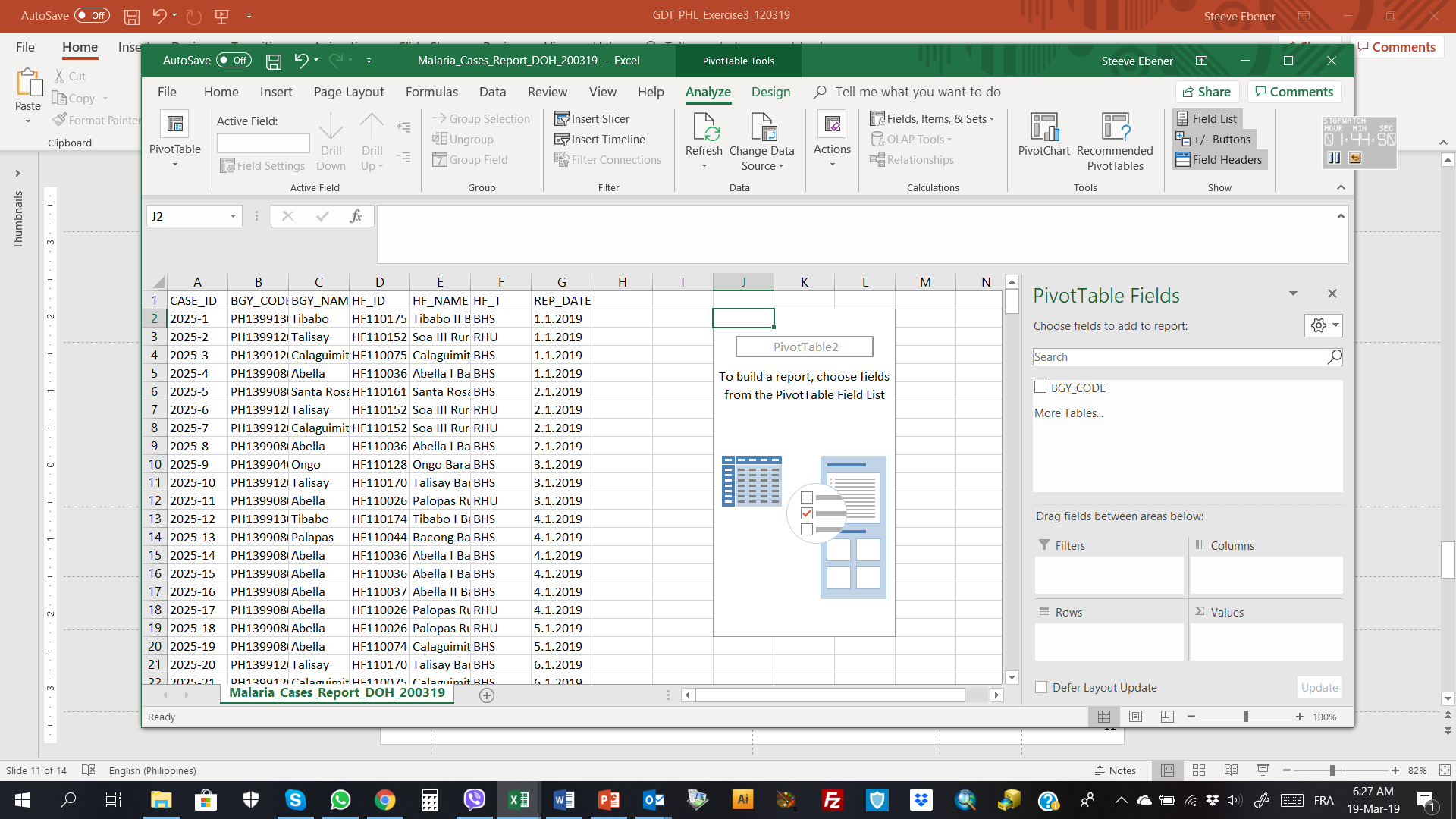 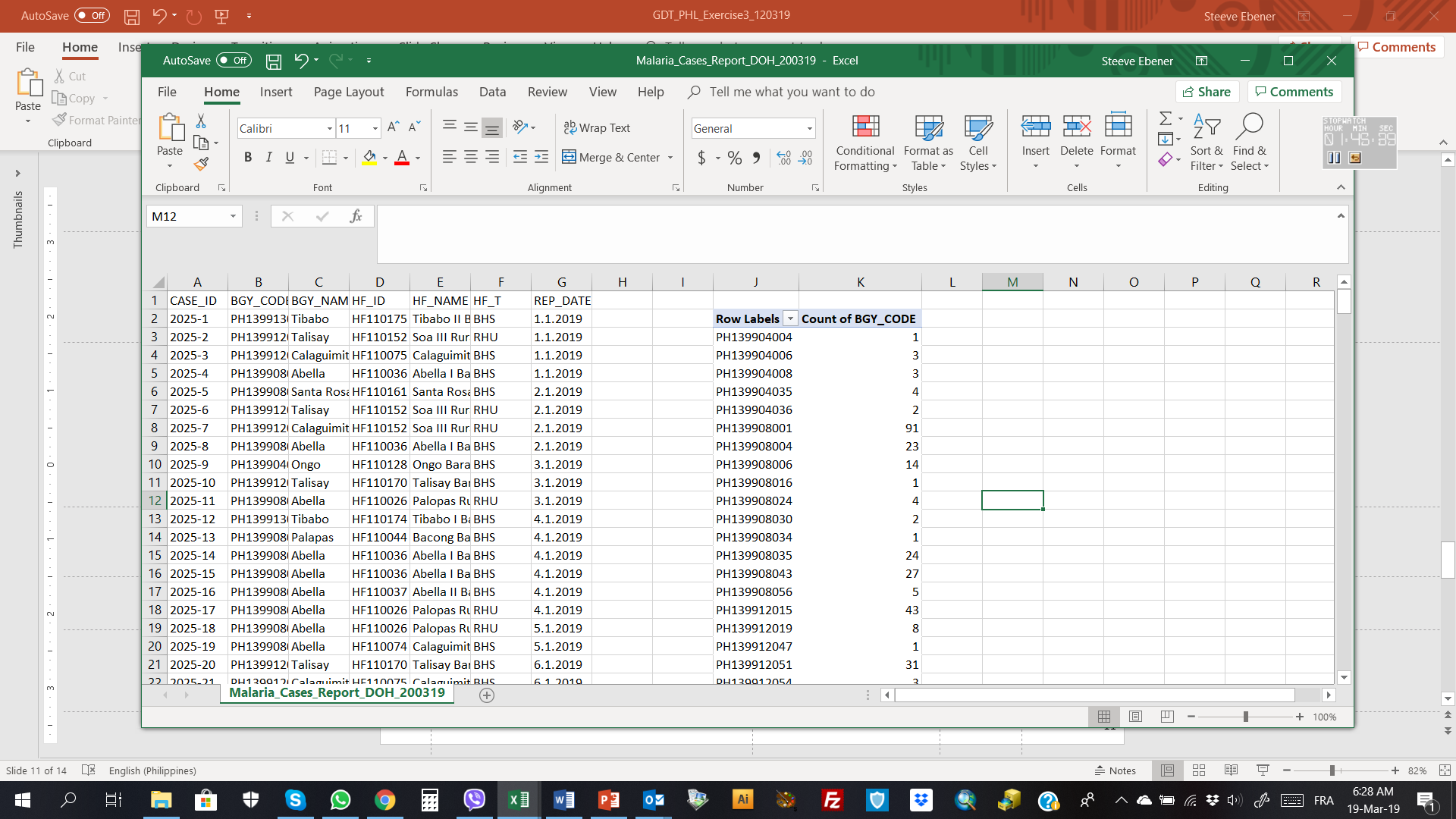 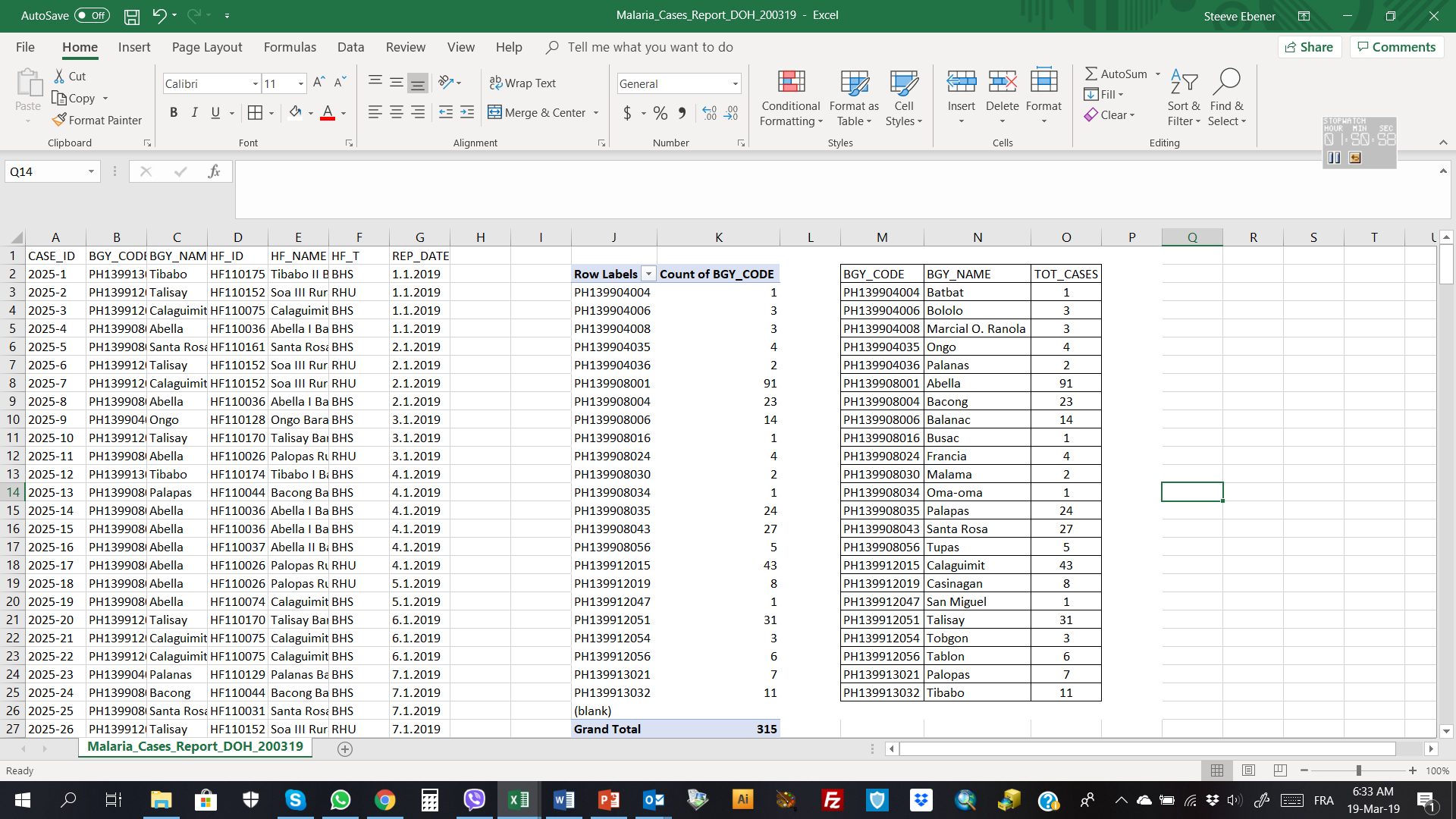 Assurez-vous que votre tableau croisé dynamique contient tous les cas du rapport des cas
Ajoutez les noms des Barangay à votre tableau et ajustez les entêtes pour qu’elles soient appropriés pour l'importation dans QGIS.
Vérifiez que tous les Barangay de votre nouvelle table sont dans la liste maîtresse et renommez la feuille de calcul « Tot_Cases_Bry »
Enregistrez le tableau résultant sous Tot_Cases_Bry_010425.xlsx
11
Exercice 4 – Partie 2
Créer le fichier de rapports de cas de paludisme par établissement de santé
Ouvrez le fichier Malaria_Cases_Report_DOH_310325.xlsx dans Excel
Utilisez la fonction Tableau croisé dynamique pour générer un nouveau tableau qui contiendrait l'identifiant unique de l'établissement de santé et le nombre total de cas par établissement de santé.
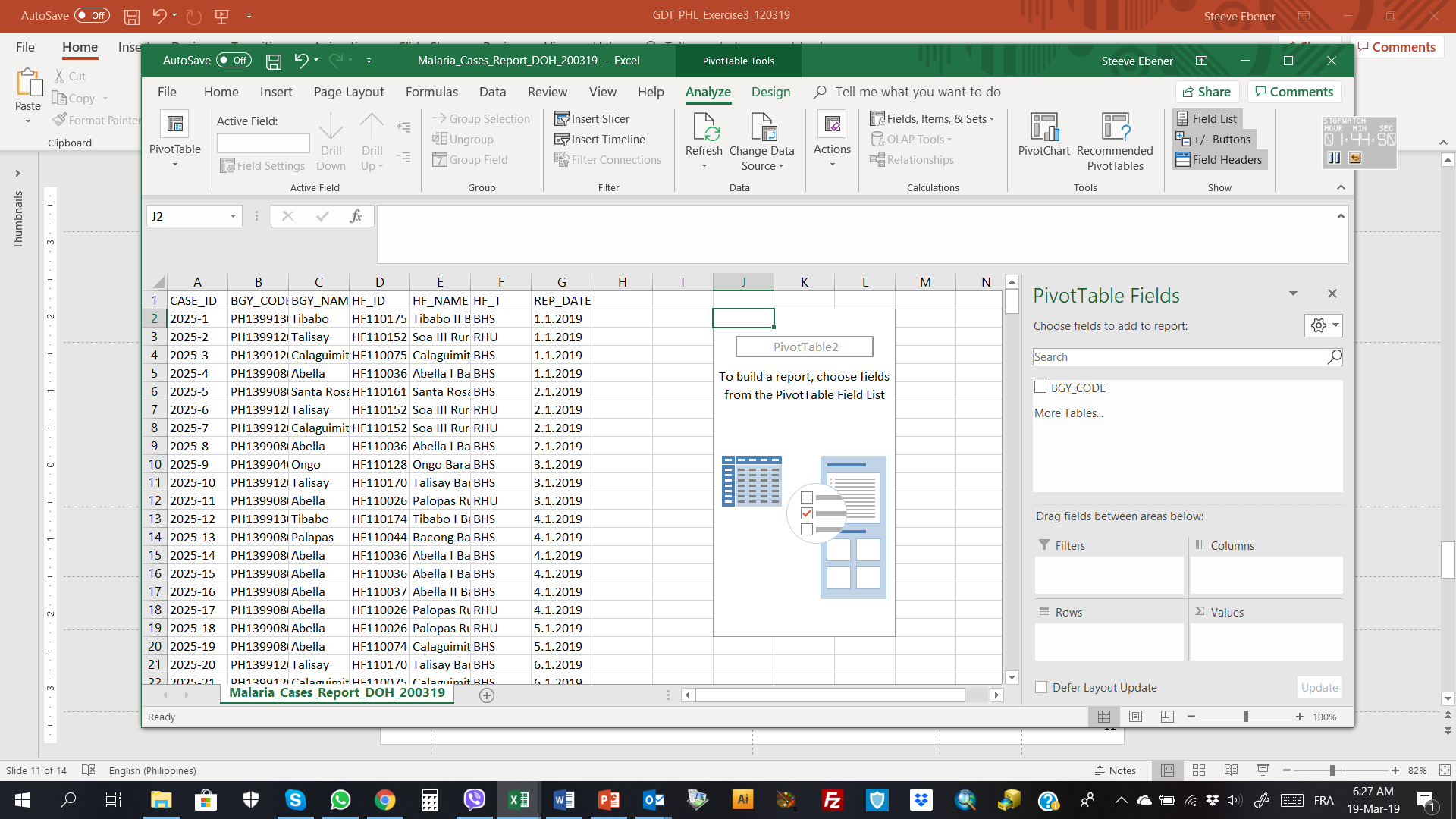 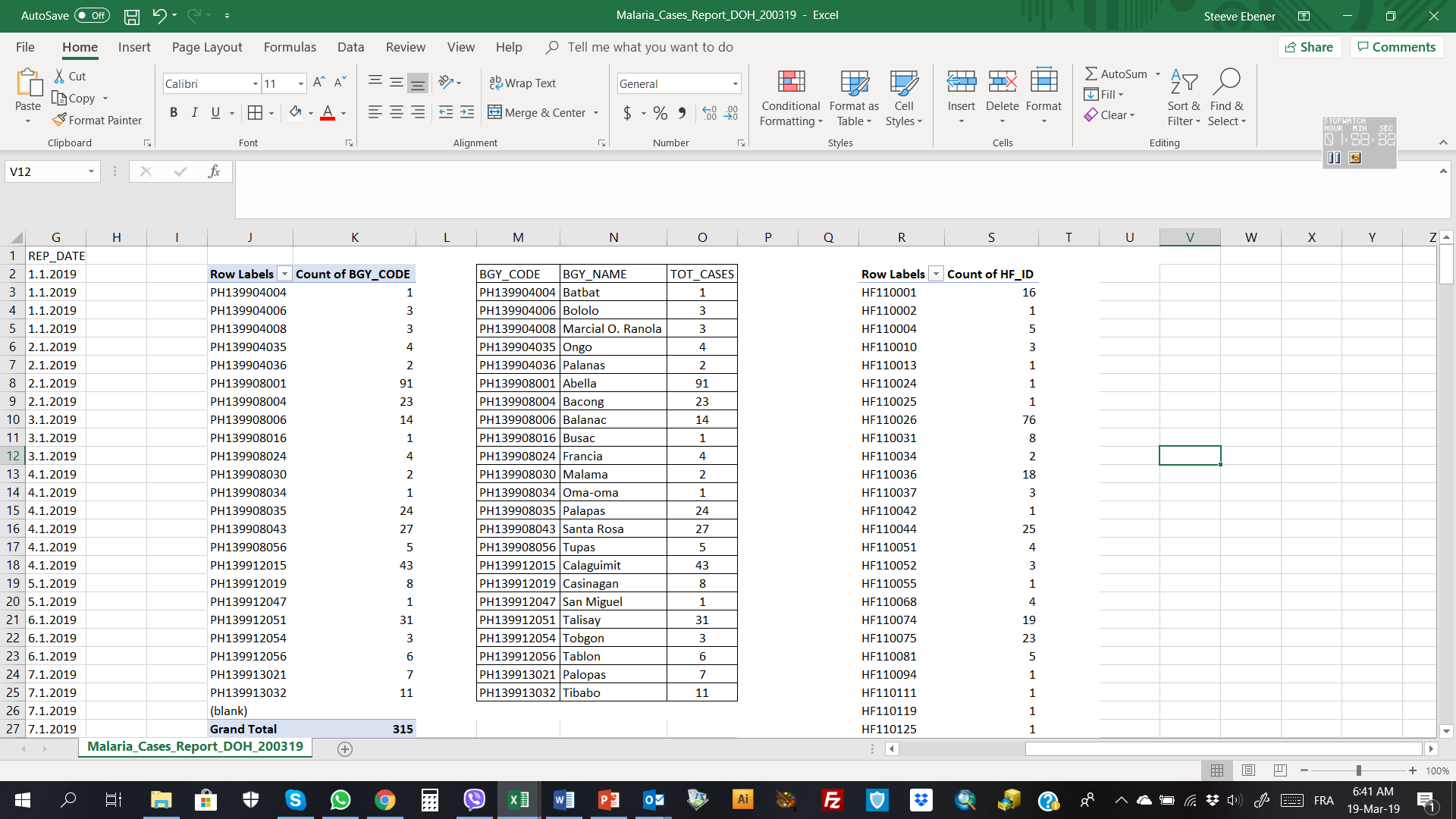 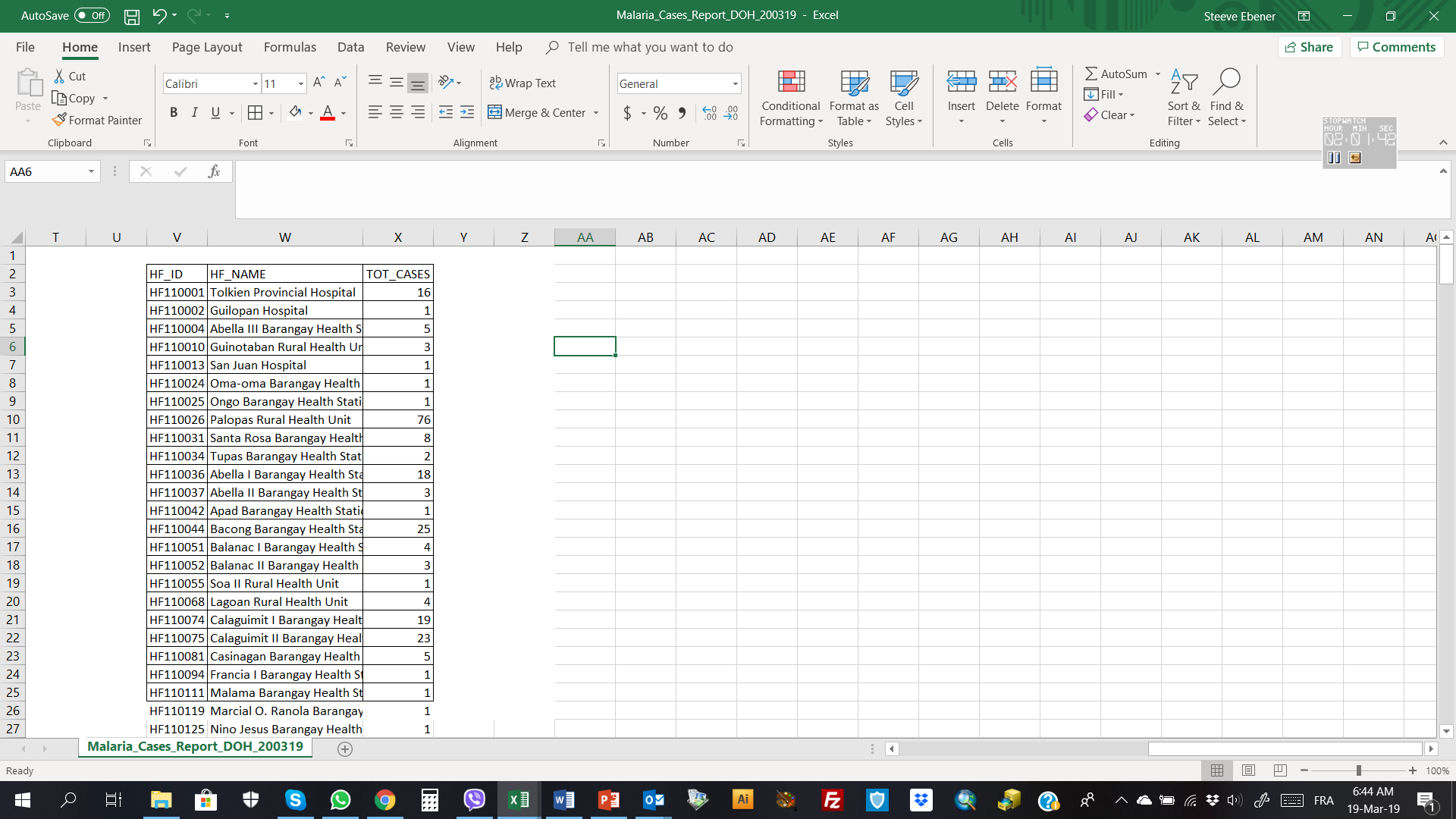 Assurez-vous que votre tableau croisé dynamique contient tous les cas du rapport de cas
Ajoutez les noms des établissements de santé à votre tableau et ajustez les entêtes pour qu’elles soient appropriés pour l'importation dans QGIS.
Vérifiez que toutes les formations sanitaires de votre nouveau tableau sont dans la liste maîtresse et renommez la feuille de travail « Tot_Cases_HF »
Enregistrez le tableau résultant sous Tot_Cases_HF_010425.xlsx
12
Exercice 4 – Conclusion
La réorganisation de données statistiques peut prendre beaucoup de temps et être sujette à des erreurs.

Disposer d'un catalogue de données et des métadonnées garantit que vous comprenez les données et garantit qu'elles sont adaptées à vos besoins.

L'utilisation d'une liste maîtresse comme référence pour la collecte et le partage des données (identifiant unique, nom,…) facilite la cohérence des données, réduit le nettoyage des données et les erreurs.
De bonnes pratiques de gestion des données géospatiales sont essentielles à une utilisation efficace des SIG et autres technologies géospatiales, et donc à la cartographie thématique.
13
[Speaker Notes: Conclusion

(Refer to slide)]